LABORATORI formativi
«Iniziative e provvedimenti legati all’emergenza»

Docenti neoassunti a.s. 2020/21
PRIMA DELL’INCONTRO 
Il formatore trasmette le indicazioni di lavoro, la successione delle attività, le modalità di interazione tra i partecipanti e fornisce i principali documenti-stimolo che verranno affrontati durante l’incontro. (di cui si suggerisce una lettura preliminare).
In ogni incontro si proporranno le seguenti attività 
(non necessariamente nello stesso ordine)
ACCOGLIENZA: Presentazione dei partecipanti, registrazione delle presenze. Rapida analisi dei bisogni e delle esigenze dei partecipanti sulla base del contesto scolastico di riferimento.ESPOSIZIONE DEI CONTENUTI. Introduzione teorica del formatoreDISCUSSIONE-INTERAZIONE. Possibilità di porre domande sulle tematiche proposte; i partecipanti possono interagire attraverso la chat dell’ambiente di video-conferenza ed essere abilitati all’uso dell’audio al termine dell’esposizione.
ESERCITAZIONI collettive interattive
Lancio di un progetto/attivita’ da svolgere. Studio di caso/compito autentico, progettazione di attività su temi/ con strumenti/metodi oggetto del laboratorio.
Autovalutazione e feedback.
Restituzioni finali
DOCUMENTI DI RIFERIMENTO per le attività laboratoriali docenti dellaSCUOLA DELL’INFANZIA
1) D.M. 254/2012 INDICAZIONI NAZIONALI 
2) D.Lvo 65/2017 Sistema 0-6
3) «Orientamenti pedagogici sui Legami educativi a Distanza. un modo diverso per ‘fare’ nido e scuola dell’infanzia” del 6 maggio 2020
4) PIANO SCUOLA 20/21, di cui al D.M. n.39 del 26 giugno 2020
5) Linee guida scuola 0-6 del 31 luglio 2020
6)D.M. 80 del 3 agosto 2020
DOCUMENTI DI RIFERIMENTO per le attività laboratoriali docenti dellaSCUOLA PRIMARIA
1) D.M. 254/2012 INDICAZIONI NAZIONALI 
2) Indicazioni Nazionali e nuovi scenari 2018
3) Nota prot. N. 388 del 17 marzo 2020
3) PIANO SCUOLA 20/21, di cui al D.M. n.39 del 26 giugno 2020
4) Linee guida per la DDI del 7 agosto 2020
DOCUMENTI DI RIFERIMENTO per le attività laboratoriali docenti della SCUOLA SECONDARIA 1° GRADO
1) D.M. 254/2012 INDICAZIONI NAZIONALI 
2) Indicazioni Nazionali e nuovi scenari 2018
3) Nota prot. N. 388 del 17 marzo 2020
4) Decreto legge n. 22/2020 (testo coordinato con la legge 41/2020)
3) PIANO SCUOLA 20/21, di cui al D.M. n.39 del 26 giugno 2020
4) Linee guida per la DDI del 7 agosto 2020
5) Ordinanza del Ministro dell’istruzione 16 maggio 2020, n. 9 “Esami di Stato nel primo ciclo di istruzione per l’anno scolastico 2019/2020”
DOCUMENTI DI RIFERIMENTO per le attività laboratoriali docenti dellaSCUOLA SECONDARIA 2° GRADO
1) Curricolo d’Istituto (consultare la documentazione della propria scuola)
2) Nota prot. N. 388 del 17 marzo 2020
3) Decreto legge n. 22/2020 (testo coordinato con la legge 41/2020)
4) PIANO SCUOLA 20/21 di cui al D.M. n.39 del 26 giugno 2020
4) Linee guida per la DDI del 7 agosto 2020
5) Ordinanza del Ministro dell’istruzione 16 maggio 2020, n. 10“Esami di Stato nel secondo ciclo di istruzione per l’anno scolastico 2019/2020”
Altri riferimenti utili
Ordinanza N. 134 del 9.10.2020 Nota su studenti fragili
Nota MI n. 1934 del 26.10.2020 Indicazioni operative DDI
Nota MI n. 2002 del 9.11.2020 Ipotesi contratto DDI
Dpcm 3 novembre 2020 che individua tre aree, corrispondenti ad altrettanti scenari di rischio, per le quali sono previste specifiche misure restrittive.
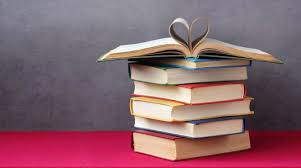 Buon Lavoro